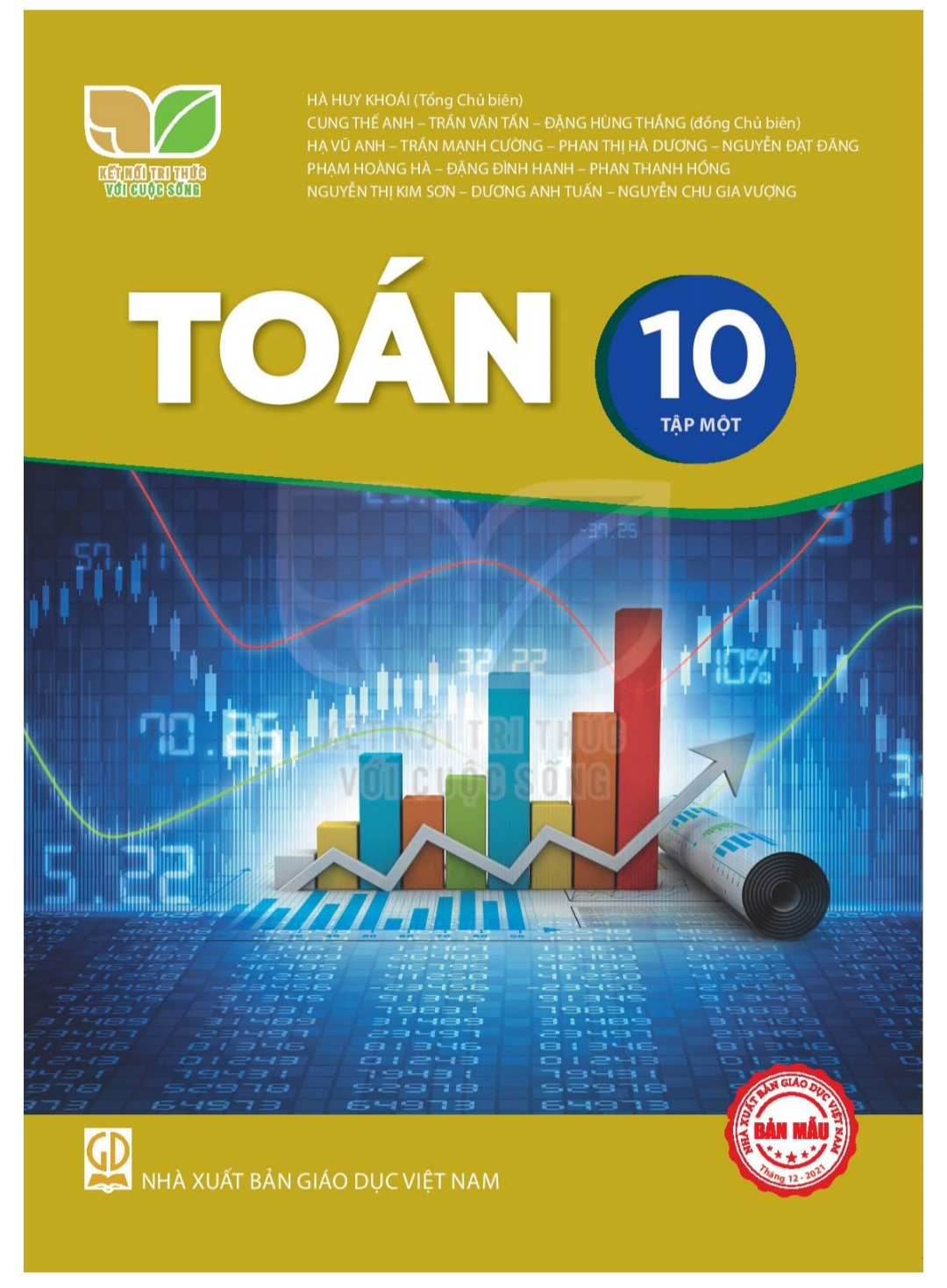 CHƯƠNG I. MỆNH ĐỀ VÀ TẬP HỢP
CHƯƠNG I
§1. Mệnh đề
§2. Tập hợp và các phép toán trên tập hợp
§3. Bài tập cuối chương 1
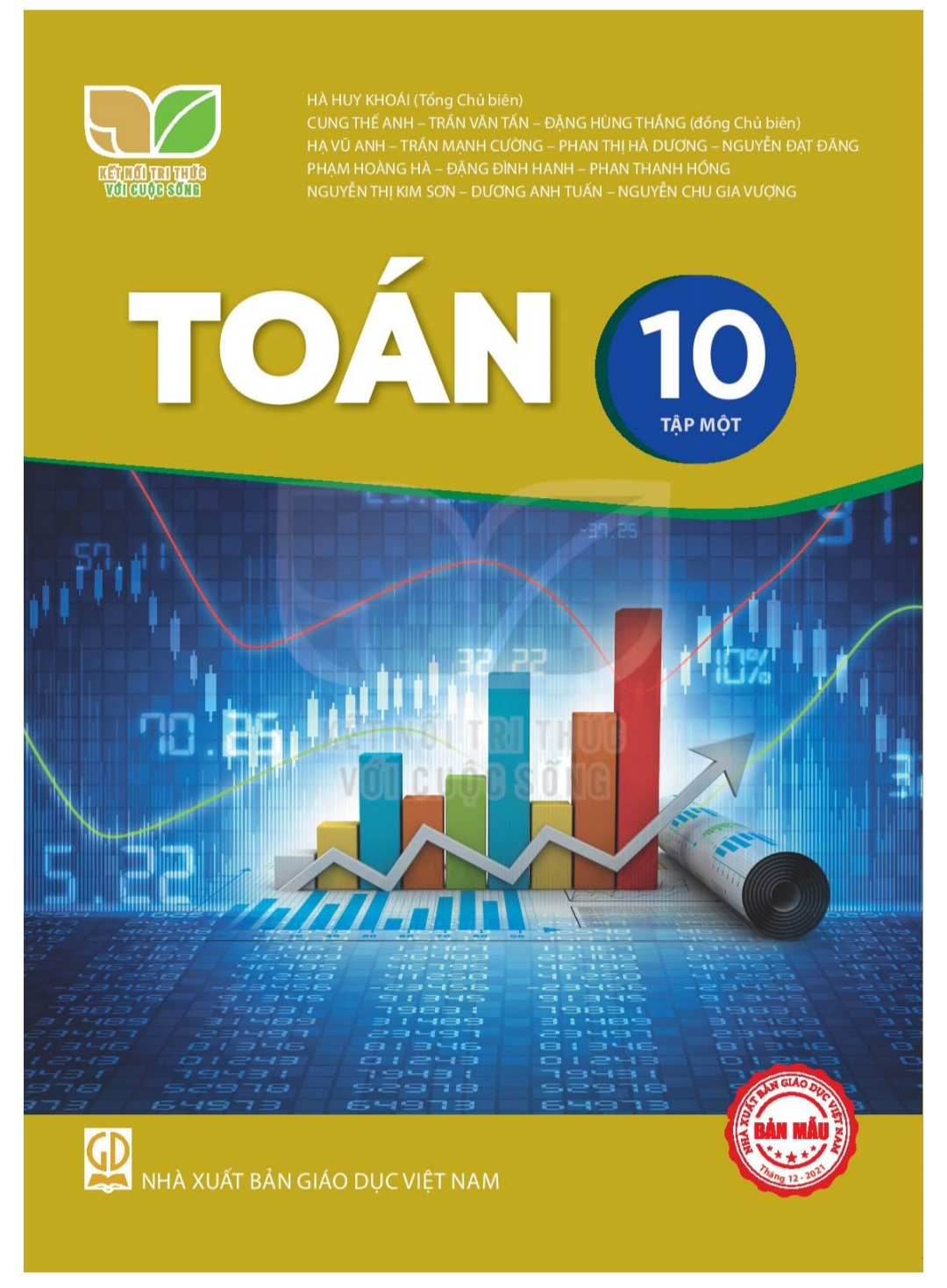 BÀI 2. TẬP HỢP VÀ CÁC PHÉP TOÁN TRÊN 
TẬP HỢP
CHƯƠNG I
Tiết 1: Các khái niệm cơ bản về tập hợp
Tiết 2: Các tập hợp số
Tiết 3: Các phép toán trên tập hợp
Tiết 4: Luyện tập
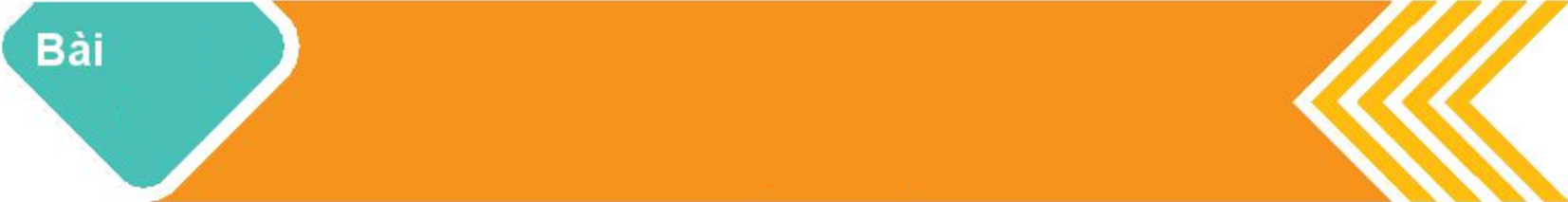 2
TẬP HỢP VÀ CÁC PHÉP TOÁN TRÊN TẬP HỢP
(4 Tiết)
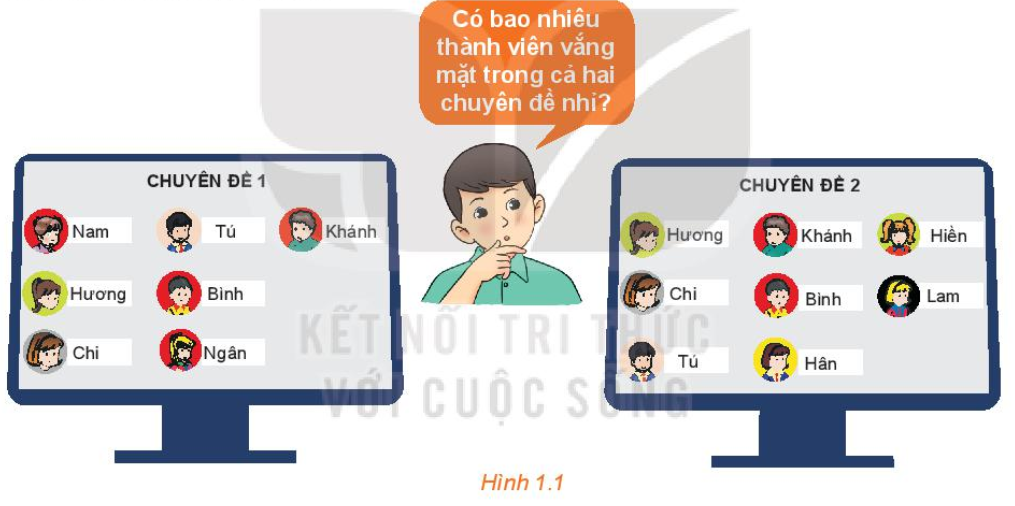 Hoạt động 1.
1. Khái niệm cơ bản về tập hợp
a. Tập hợp
Trong tình huống trên, gọi A là tập hợp những thành viên tham gia Chuyên đề 1, B  là tập hợp những thành viên tham gia Chuyên đề 2.
a) Nam có là một phần tử của tập hợp A không? Ngân có là một phần tử của tập hợp B không?
b) Hãy mô tả các tập hợp A và B bằng cách liệt kê các phần tử.
Hoạt động 2.
Cho tập hợp: C = {châu Á, châu Âu; châu Đại Dương; châu Mỹ; châu Nam Cực; châu Phi}
 Hãy chỉ ra tính chất đặc trưng cho các phần tử của tập hợp C.
b) Tập hợp C  có bao nhiêu phần tử.
Ví dụ 1
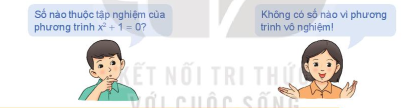 Chẳng hạn:
- Tập hợp những người sống trên Mặt Trời là tập rỗng.
Luyện tập 1.
b. Tập hợp con
HĐ 3
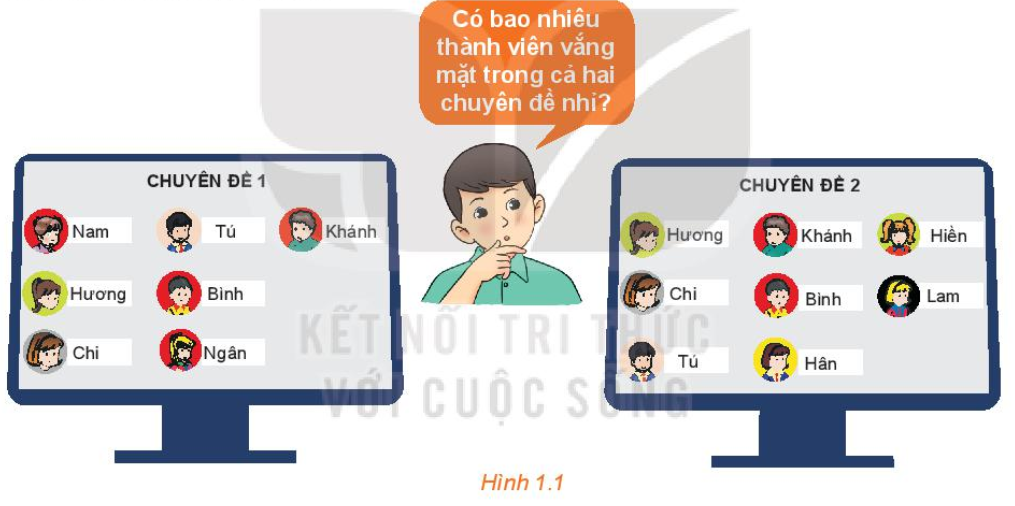 Ví dụ 2.
Nhận xét  Từ định nghĩa trên, T  là tập con của S  nếu mệnh đề sau đúng:  ∀x, x∈T⇒ x∈S
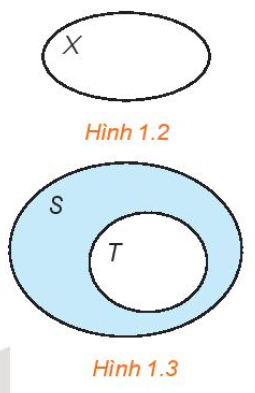  Quy ước tập rỗng là tập con của mọi tập hợp.
Người ta thường minh họa một tập hợp bằng một hình phẳng được bao quanh bởi đường kín, gọi là biểu đồ Ven (H.1.2)
Minh họa T là một tập con của S như Hình 1.3
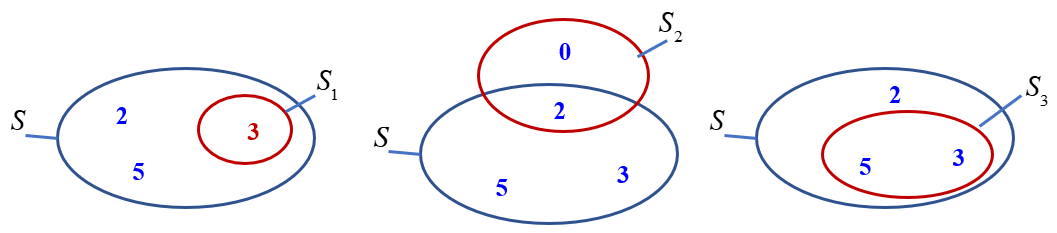 Hình 1.4
HĐ 4
Lời giải:
Cả hai bạn cùng viết đúng
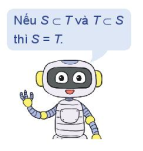 Giải
Ví dụ 3
Giải
Luyện tập 2
2. CÁC TẬP HỢP SỐ
a. Mối quan hệ giữa các tập hợp số
Giải
HĐ 5
Các mệnh đề sau đúng hay sai?
Mọi số nguyên đều viết được dưới dạng phân số;
b) Tập hợp các số thực chứa tập hợp các số hữu tỉ;
c) Tồn tại một số thực không là số hữu tỉ.
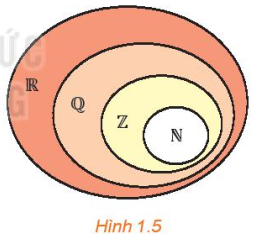 Luyện tập 3
Ví dụ 4
Giải
HĐ 6
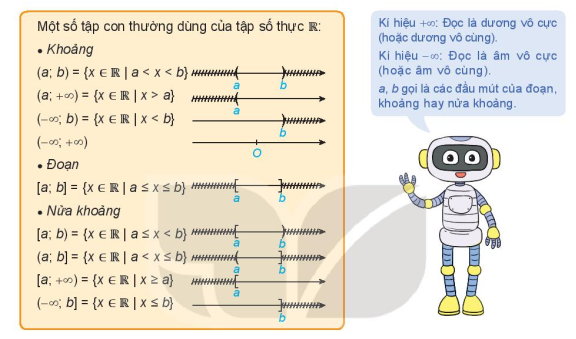 Luyện tập 4
Ví dụ 5
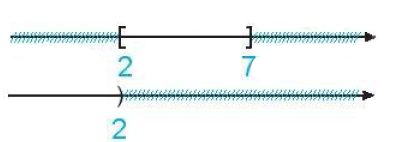 Lời giải:
Hãy ghép mỗi dòng ở cột bên trái
với một dòng thích hợp ở cột bên phải.
Giải
HĐ 7
Ví dụ 6
Giải
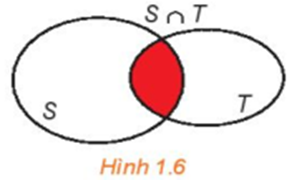 Biểu diễn sơ đồ ven
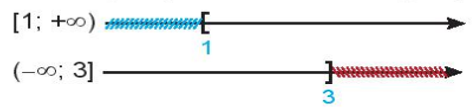 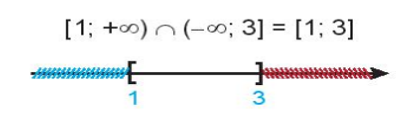 Luyện tập
Ví dụ 7
Giải
b. Hợp của hai tập hợp
HĐ 8. Trở lại tình huống mở đầu, hãy xác định tập hợp các thành viên tham gia Chuyên đề 1 hoặc Chuyên đề 2
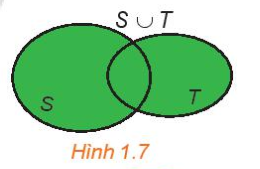 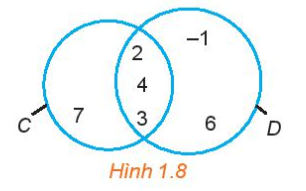 Ví dụ 8
Luyện tập 6
Trở lại tình huống ban đầu. Gọi A là tập hợp các thành viên tham gia chuyên đề 1, B là tập hợp các thành viên tham gia chuyên đề 2
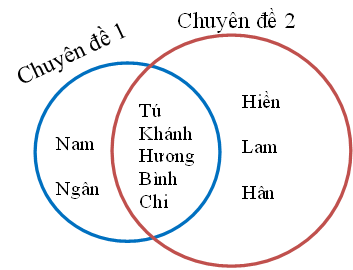 c. Hiệu của hai tập hợp
HĐ 9: Trở lại tình huống mở đầu, hãy xác định tập hợp các thành viên chỉ tham gia Chuyên đề 1 mà không tham gia Chuyên đề 2.
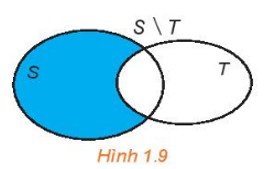 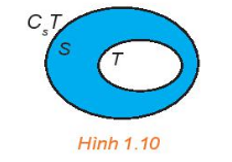 Ví dụ 9
Giải
Luyện tập 7.
Vận dụng.
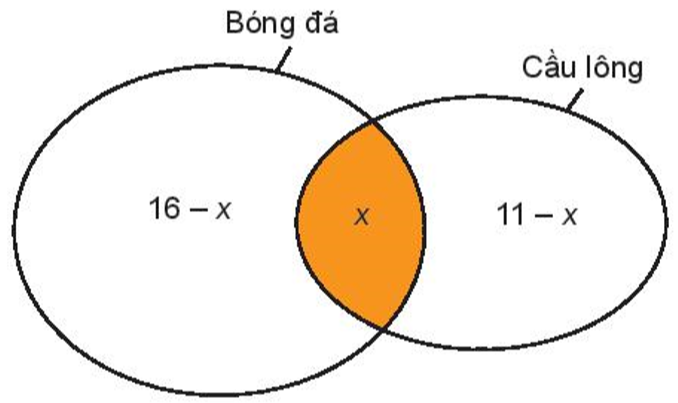 Giải
Luyện tập
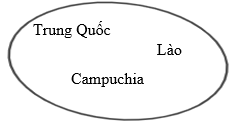 Giải
1.9 Ký hiệu E là tập hợp các quốc gia tại khu vực Đông Nam Á
Luyện tập
Giải
Giải
Giải
Giải
1.15 Xác định các tập hợp sau và biểu diễn chúng trên trục số.
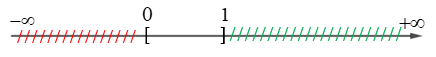 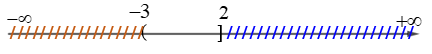 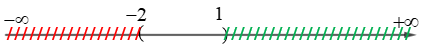 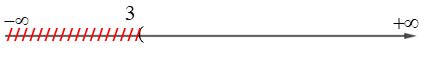 Giải
1.16 Để phục vụ cho một hội nghị quốc tế, ban tổ chức huy động 35 người phiên dịch tiếng Anh, 30 người phiên dịch tiếng Pháp; trong đó có 16 người phiên dịch cả hai thứ tiếng Anh và tiếng Pháp. Hãy trả lời các câu hỏi sau:
a) Ban tổ chức đã huy động bao nhiêu người phiên dịch cho hội nghị đó?
b) Có bao nhiêu người chỉ phiên dịch được tiếng Anh?
c) Có bao nhiêu người chỉ phiên dịch được tiếng Pháp?
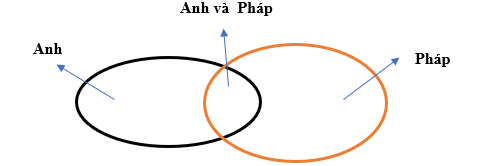 Giải
1.15 Trong một cuộc phỏng vấn 56 người về những việc họ thường làm vào ngày nghỉ cuối tuần, có 24 người thích tập thể thao, 15 người thích đi câu cá và 20 người không thích cả hai hoạt động trên.
a) Có bao nhiêu người thích chơi thể thao hoặc thích câu cá?
b) Có bao nhiêu người thích cả câu cá và chơi thể thao?
c) Có bao nhiêu người chỉ thích câu cá, không thích chơi thể thao?
BÀI TẬP BỔ SUNG
A
B
C
D
Trong các tập hợp sau, tập hợp nào là tập rỗng?
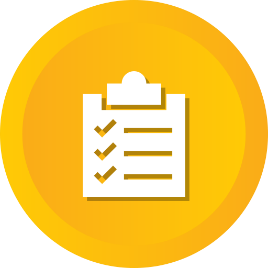 CÂU 1
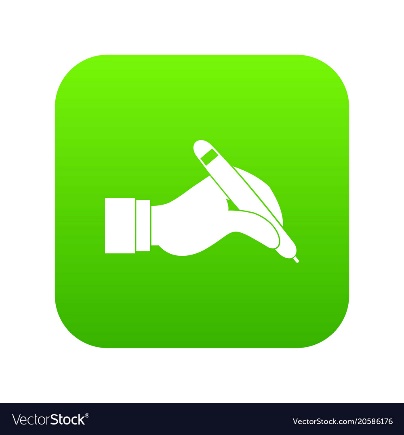 Bài giải
D
BÀI TẬP BỔ SUNG
A
B
C
D
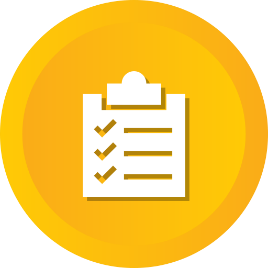 CÂU 2
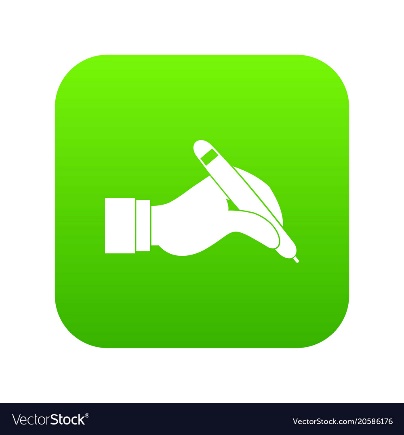 Bài giải
B
BÀI TẬP BỔ SUNG
A
B
C
D
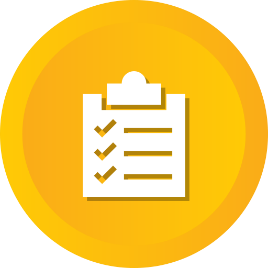 CÂU 3
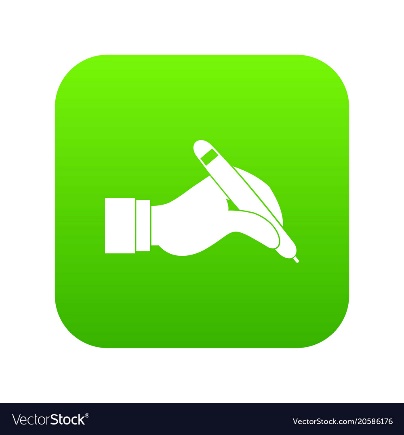 Bài giải
B
BÀI TẬP BỔ SUNG
A
B
D
C
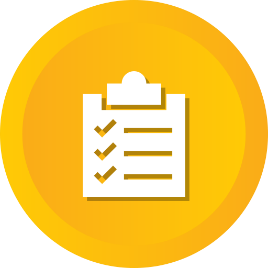 CÂU 4
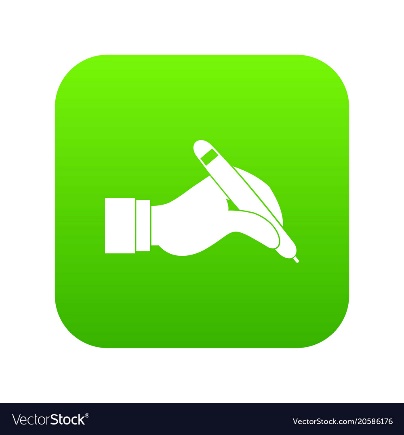 Bài giải
C
BÀI TẬP BỔ SUNG
A
B
C
D
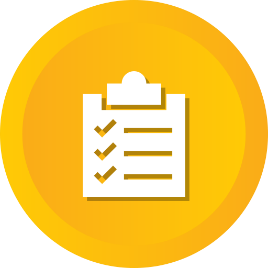 CÂU 5
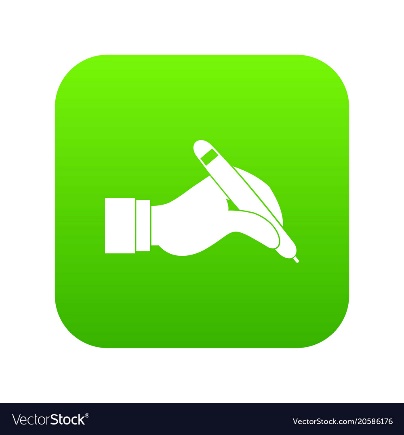 Bài giải
D
BÀI TẬP BỔ SUNG
A
B
C
D
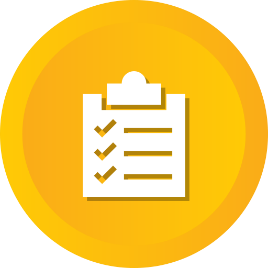 CÂU 6
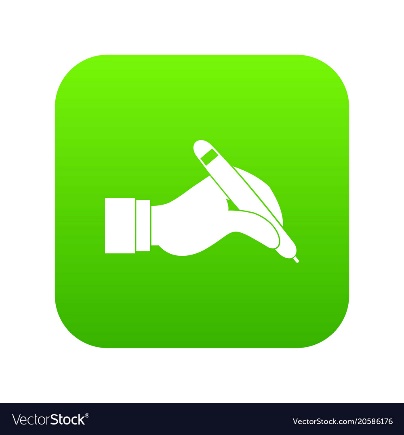 Bài giải
A
BÀI TẬP BỔ SUNG
A
B
C
D
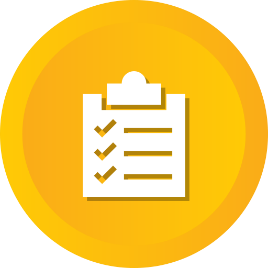 CÂU 7
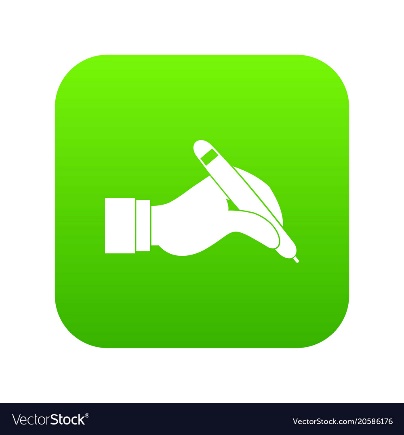 Bài giải
C
BÀI TẬP BỔ SUNG
16.
A
B
C
D
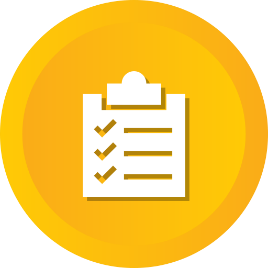 CÂU 8
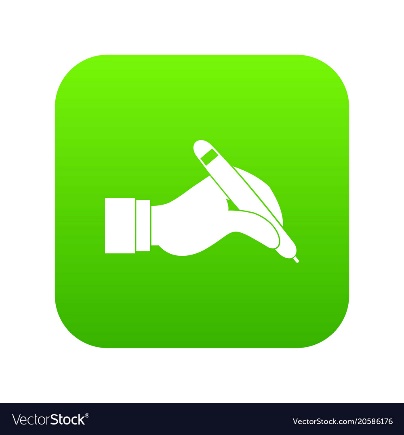 Bài giải
B
BÀI TẬP BỔ SUNG
A
B
C
D
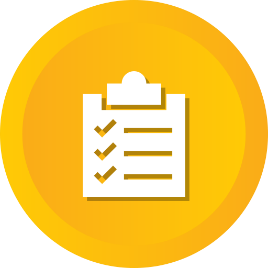 Khẳng định nào dưới đây sai ?
CÂU 9
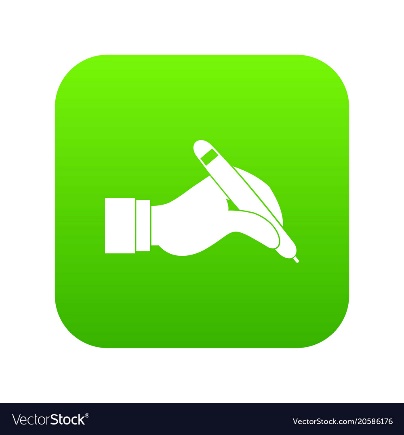 Bài giải
B
BÀI TẬP BỔ SUNG
A
B
C
D
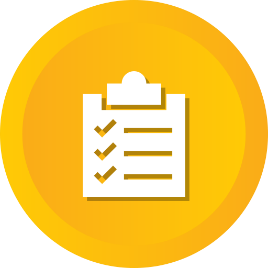 CÂU 10
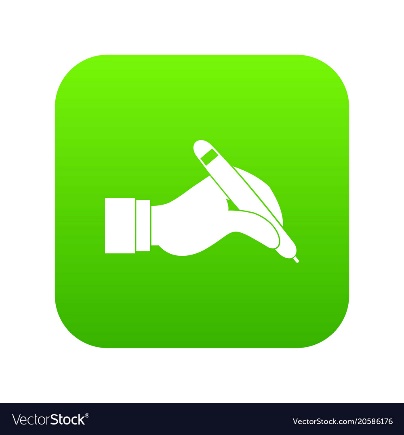 Bài giải
B
BÀI TẬP VẬN DỤNG
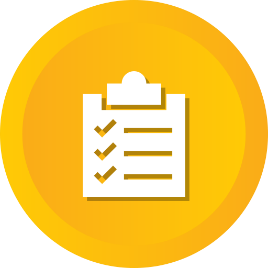 CÂU 1
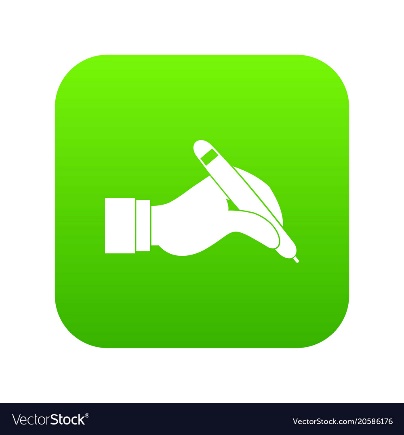 Bài giải
BÀI TẬP VẬN DỤNG
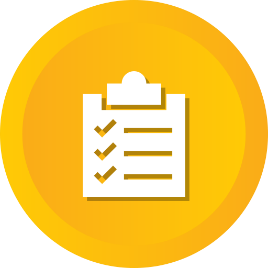 CÂU 2
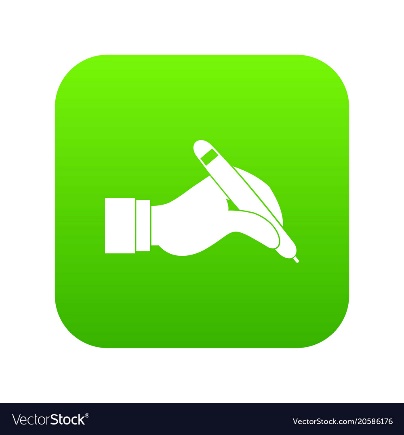 Bài giải
BÀI TẬP VẬN DỤNG
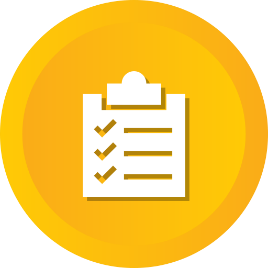 CÂU 3
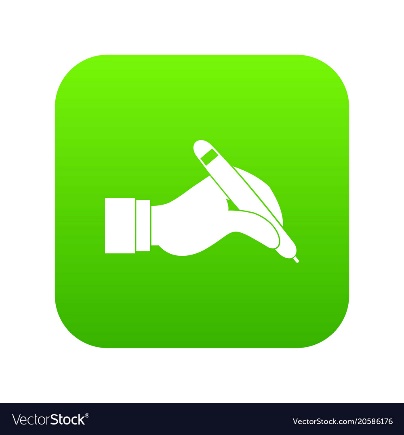 Bài giải
BÀI TẬP VẬN DỤNG
Trong số 45 học sinh của lớp 10A có 15 bạn xếp học lực giỏi, 20 bạn xếp hạnh kiểm tốt, trong đó 10
bạn vừa học lực giỏi vừa hạnh kiểm tốt. Hỏi lớp 10A có bao nhiêu bạn chưa được xếp học lực giỏi hoặc hạnh kiểm tốt
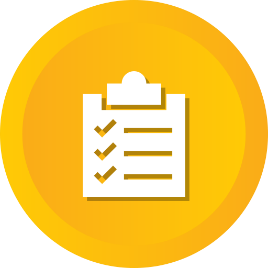 CÂU 4
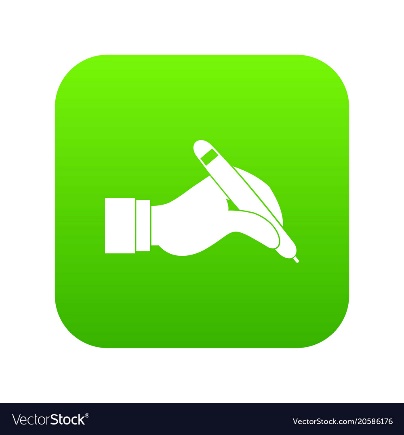 Bài giải
BÀI TẬP VẬN DỤNG
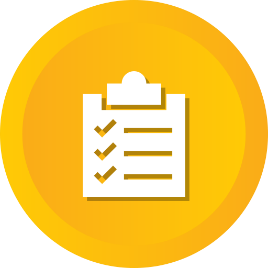 CÂU 5
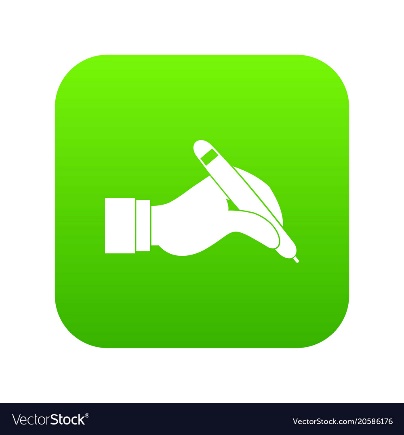 Bài giải
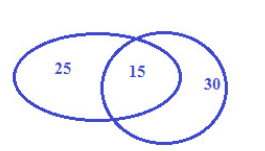 BÀI TẬP VẬN DỤNG
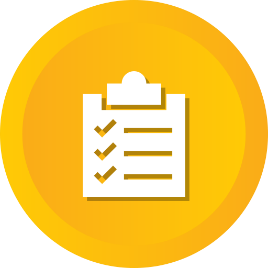 CÂU 6
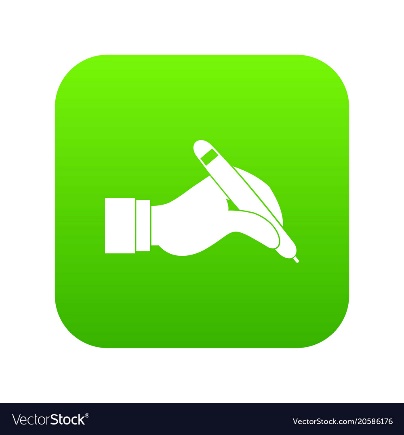 Bài giải
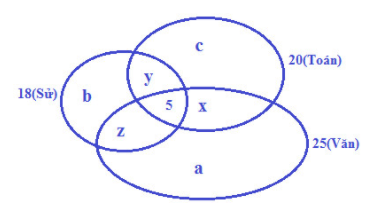 BÀI TẬP VẬN DỤNG
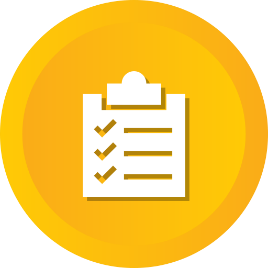 CÂU 6
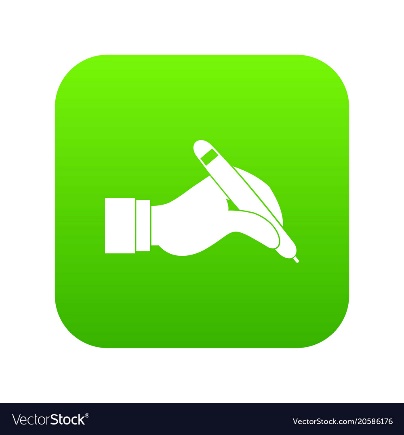 Bài giải